Gaussův zákon elektrostatiky
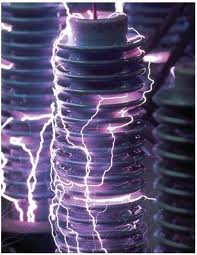 úvod
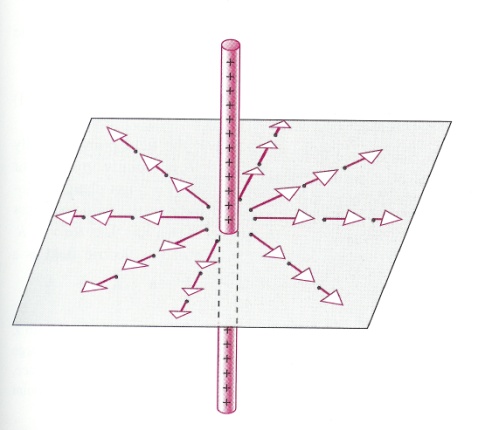 Více o elektrickém poli
pole některých symetrických nabitých těles jsou vyjádřena jednoduchými vztahy
nelze tyto vztahy odvodit podobně jednoduchým způsobem?
přímé vlákno nekonečné délky
vodivý povrch
pole kulové vrstvy pro r > R
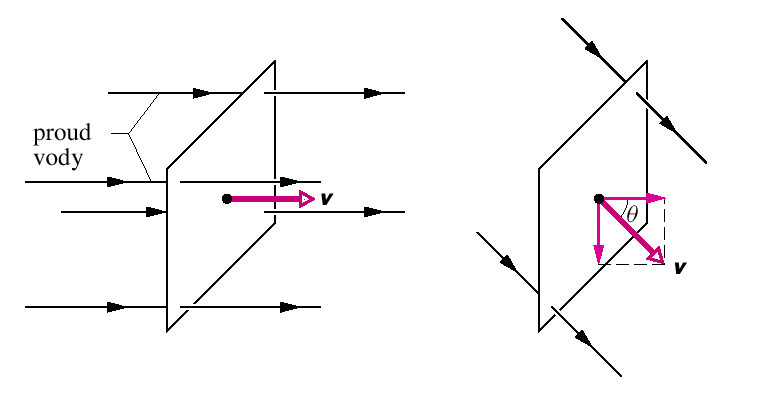 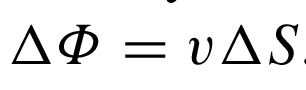 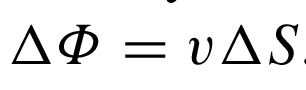 objemový tok tekutiny
tok elektrické intenzity
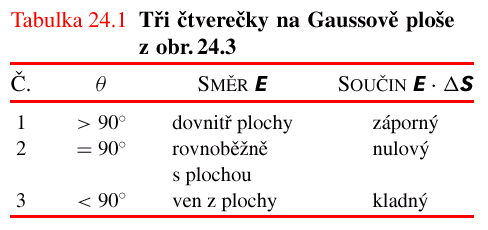 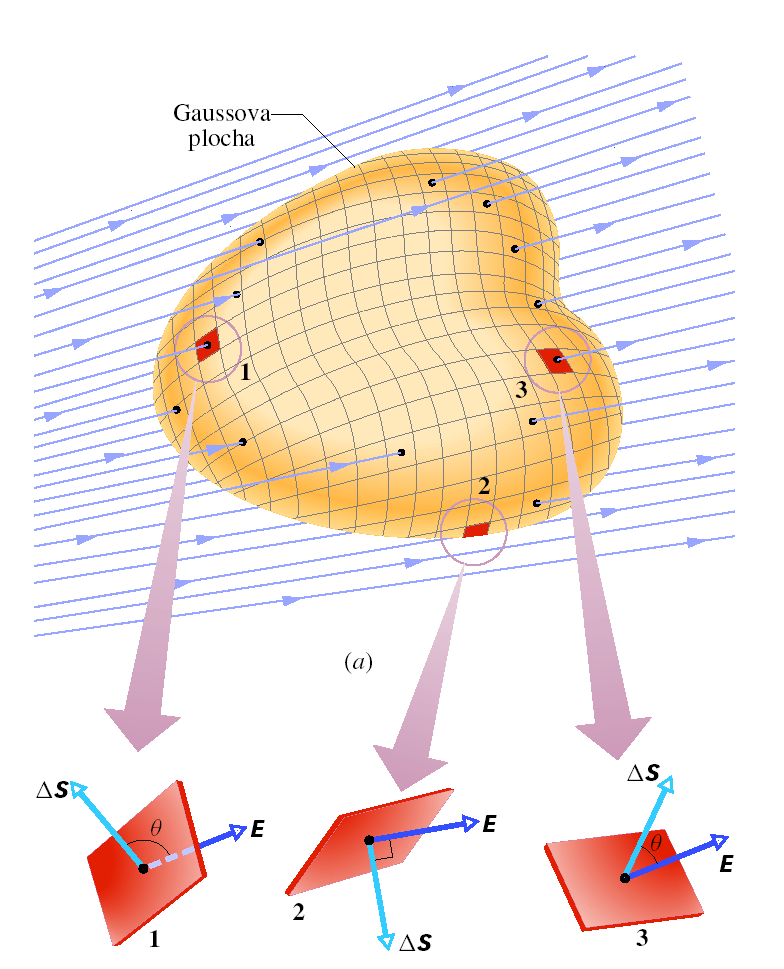 tok intenzity několika polí
… princip superpozice
N
tok vyjádřený počtem siločar
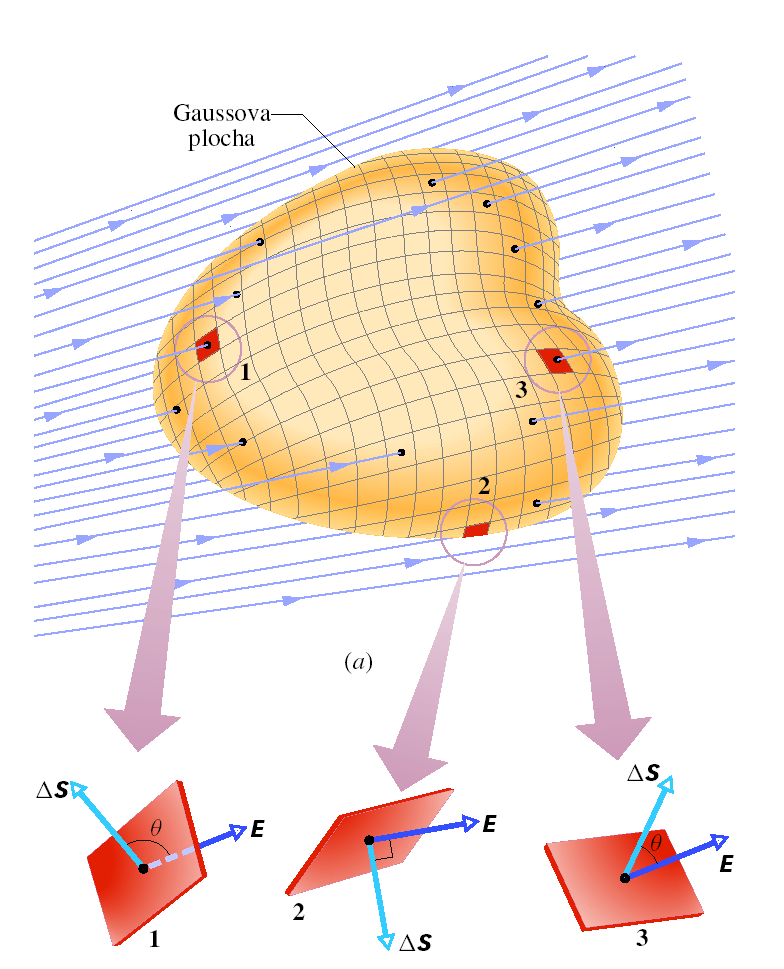 Gaussův zákon intuitivně
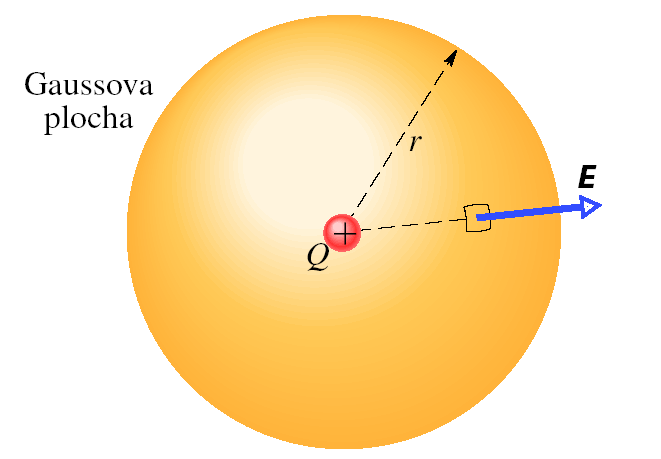 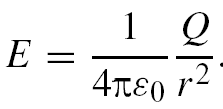 Gaussův zákon intuitivně
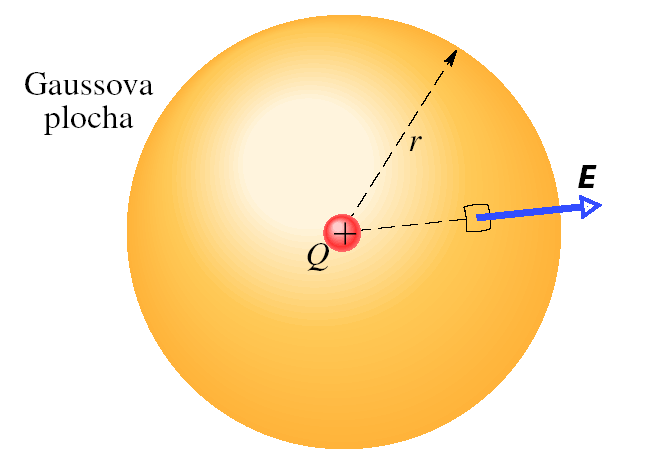 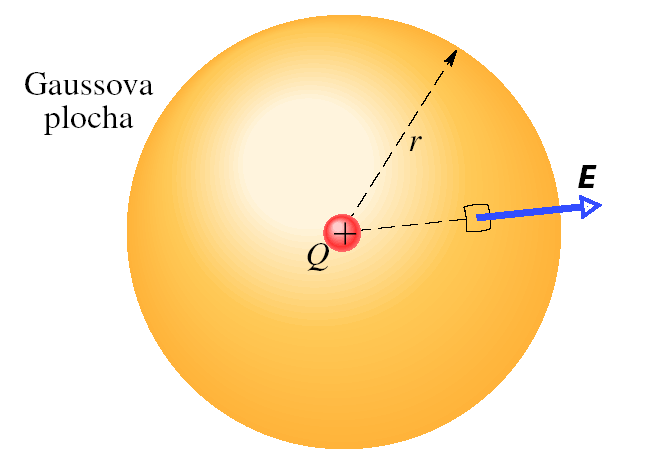 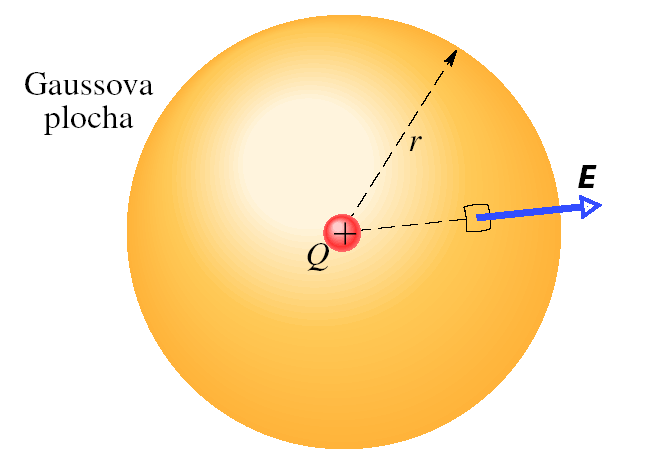 odvození Gaussova zákona
Gaussův zákon
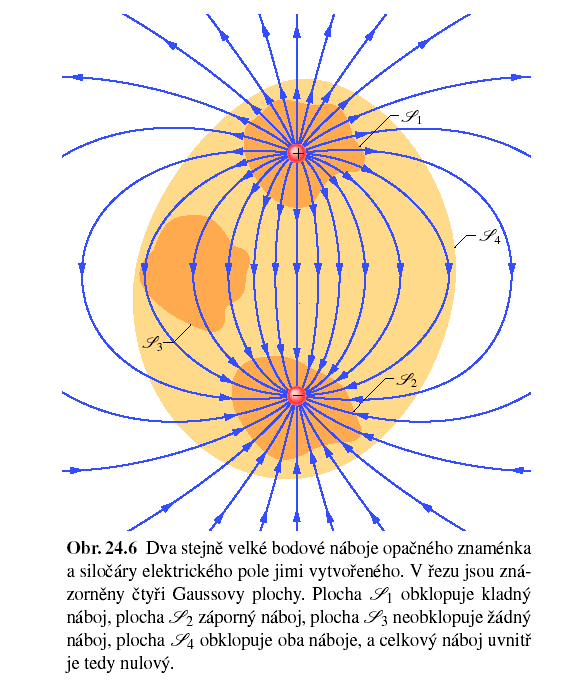 válcová symetrie
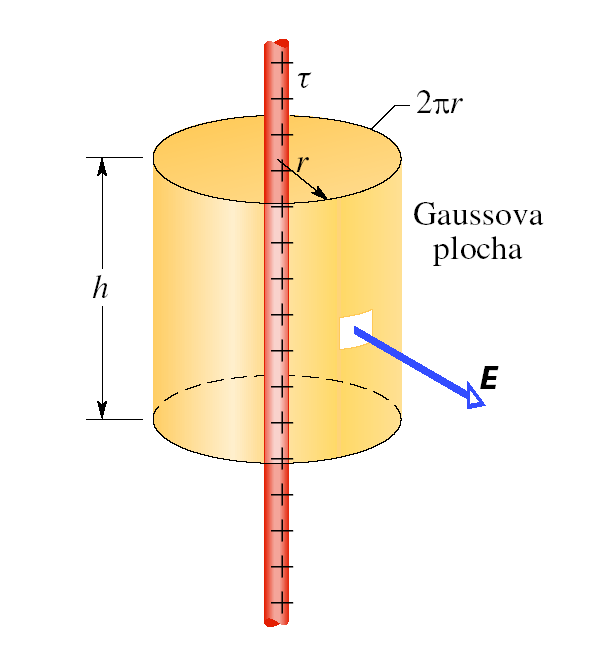 blesk
nábojová hustota elektronů:
τ ≈ ‒1⋅10−3 C⋅m−1
ionizace vzduchu nastává při
Eion ≈ 3⋅106 N⋅C−1
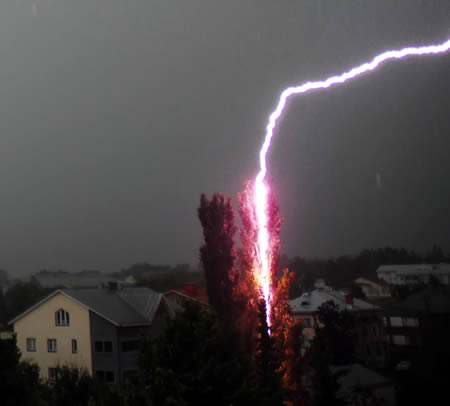 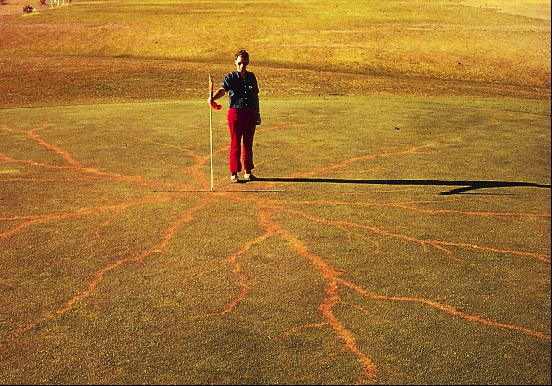 rovinná symetrie
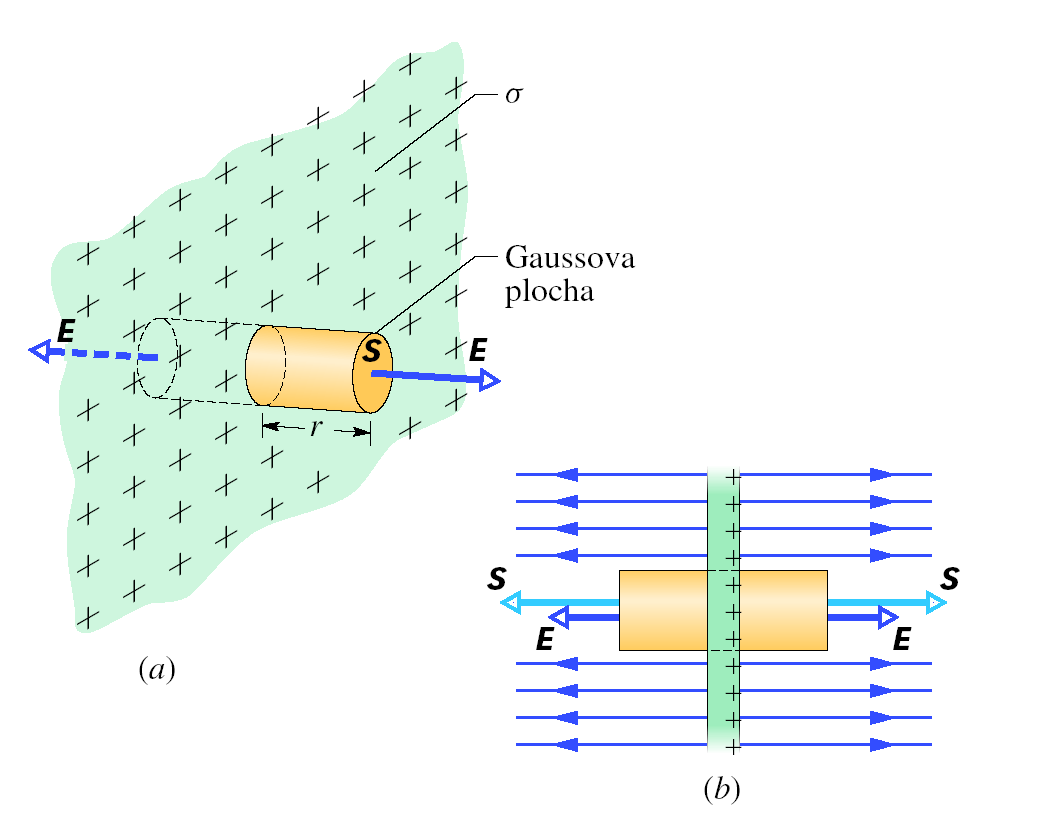 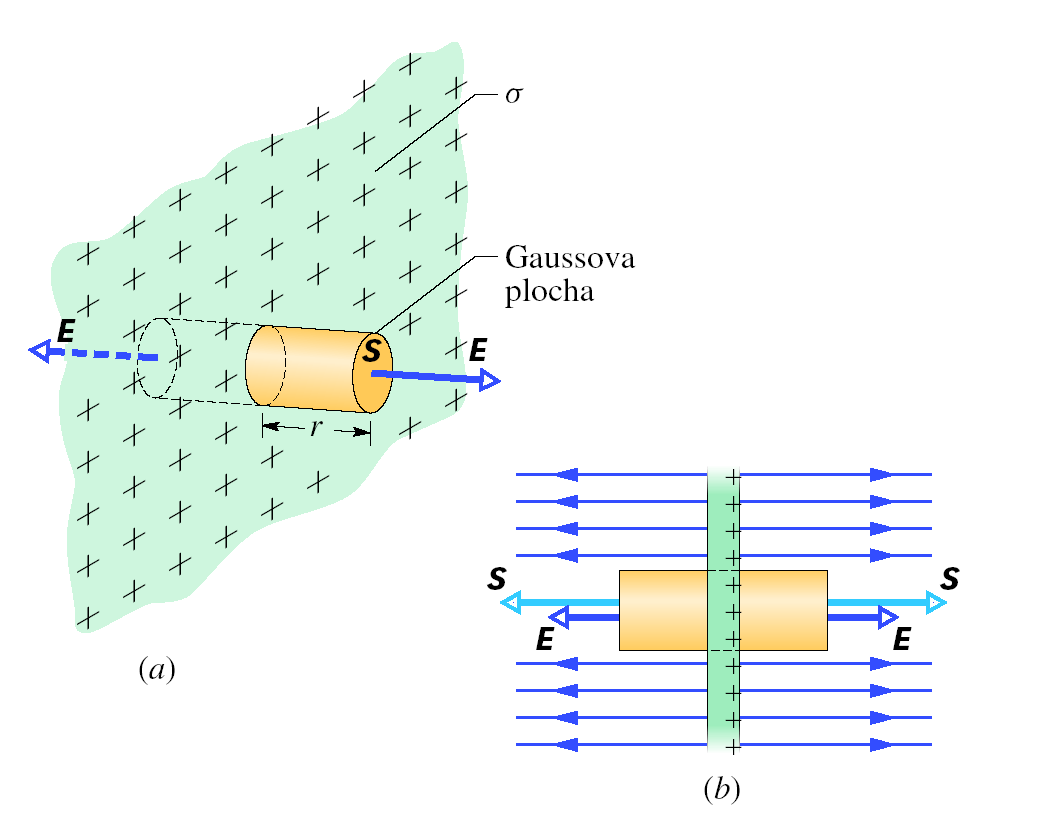 nabitý izolovaný vodič
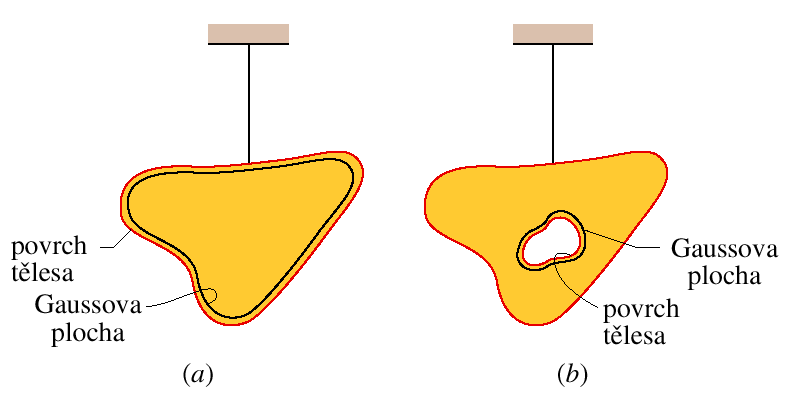 vodič obsahuje volně pohyblivý náboj, z toho důvodu:
elektrická intenzita uvnitř vodiče v ustáleném stavu je vždy nulová
nabitý izolovaný vodič
elektrická intenzita uvnitř vodiče v ustáleném stavu je vždy nulová
Jestliže na izolovaný vodič přivedeme z vnějšku náboj, pak se všechen rozmístí na vnějším povrchu vodiče. Uvnitř vodiče nezůstane žádný volný náboj.
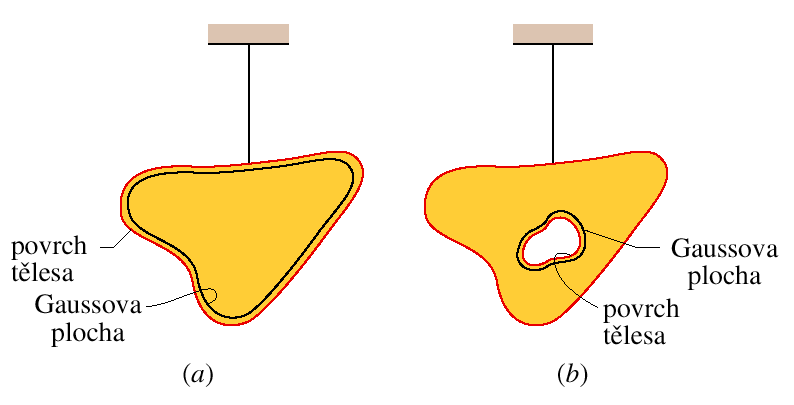 experimentální důkaz
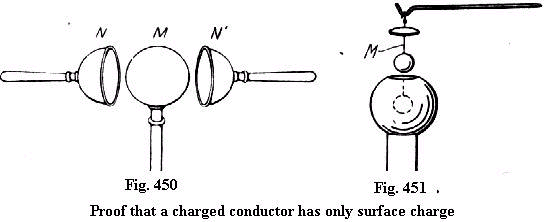 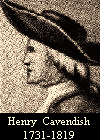 M is an insulated, charged metal sphere, N and N' are hemispherical shells with insulated handles into which M fits. If you place N and N' over M, so that they form a sphere as a metal skin and then remove again N and N', M is unloaded and the charge on N and N' equals the initial charge on M.
Henry Cavendish
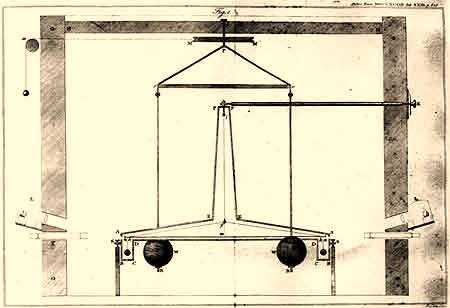 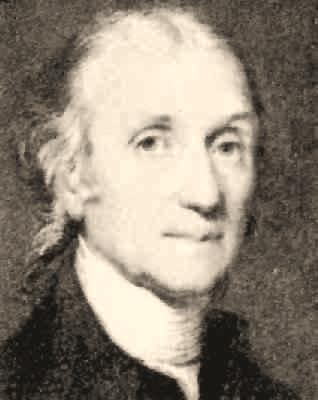 The torsion balance experiment of Henry Cavendish who in 1797 was the first to experimentally measure the gravitational constant G. (Courtesy of the Journal of Measurement and Technology.)‏
povrch nabitého vodiče
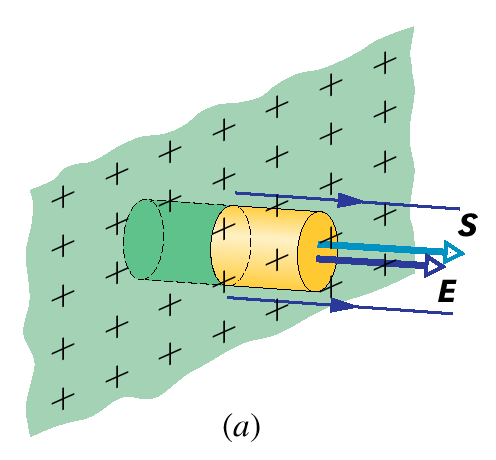 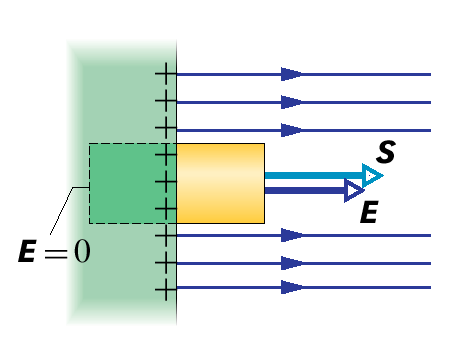 průchod nabitou vrstvou
při průchodu tenkou vrstvou náboje s plošnou hustotou σ …
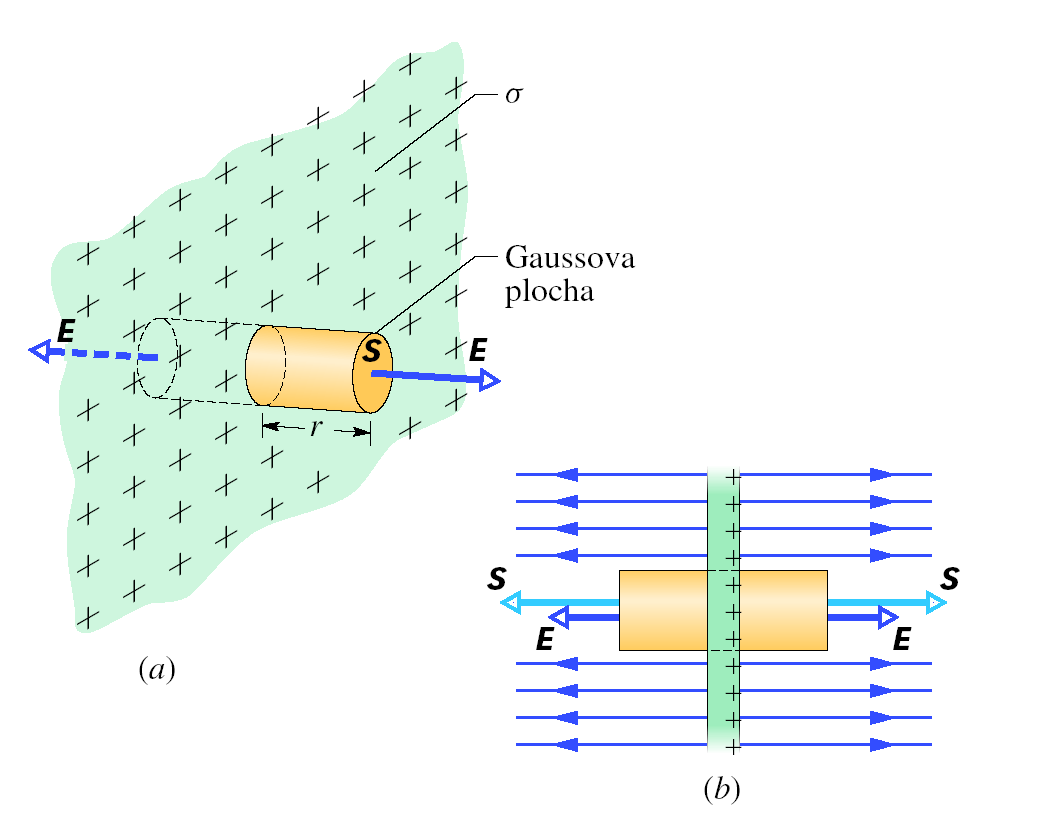 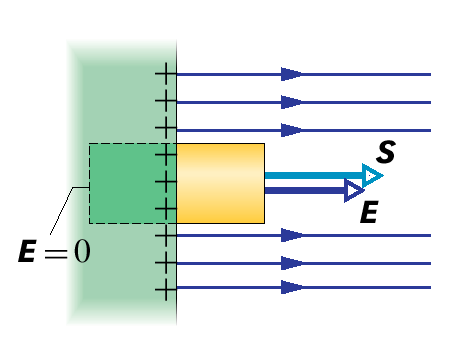 dvě vodivé desky
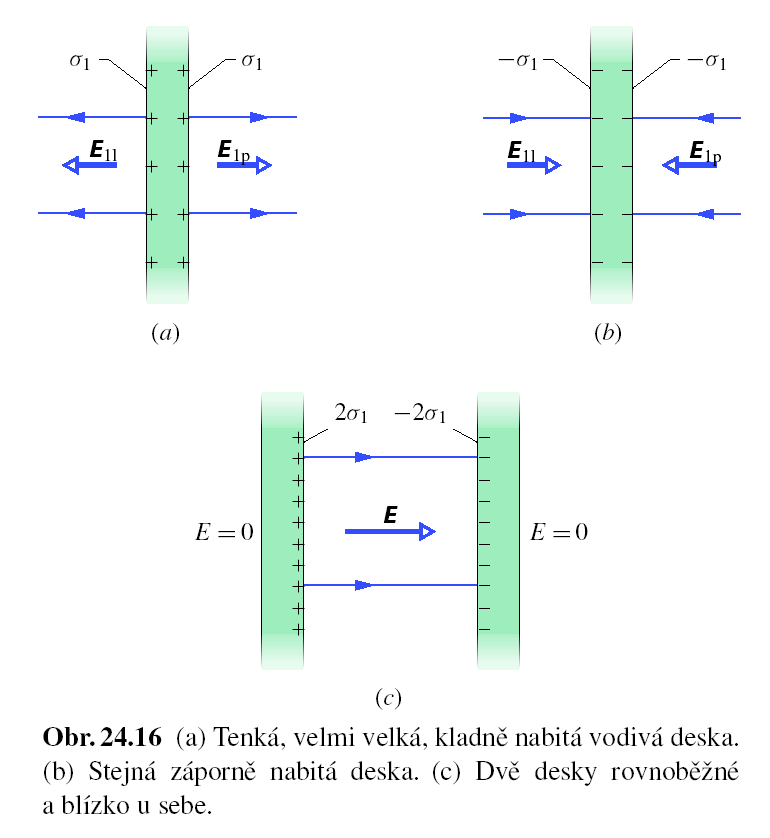 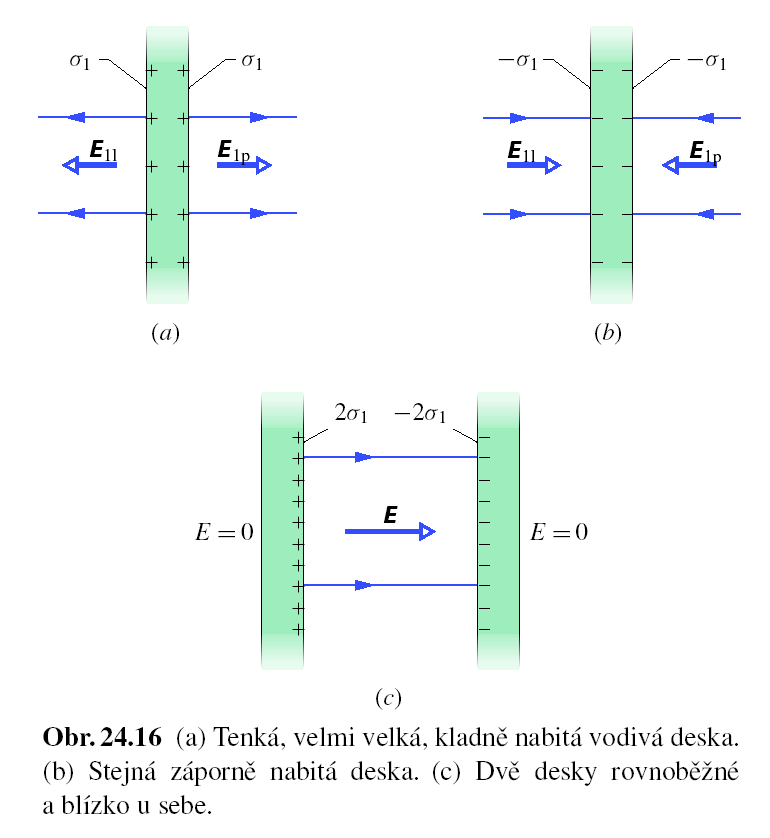 kulová symetrie (kulová slupka)
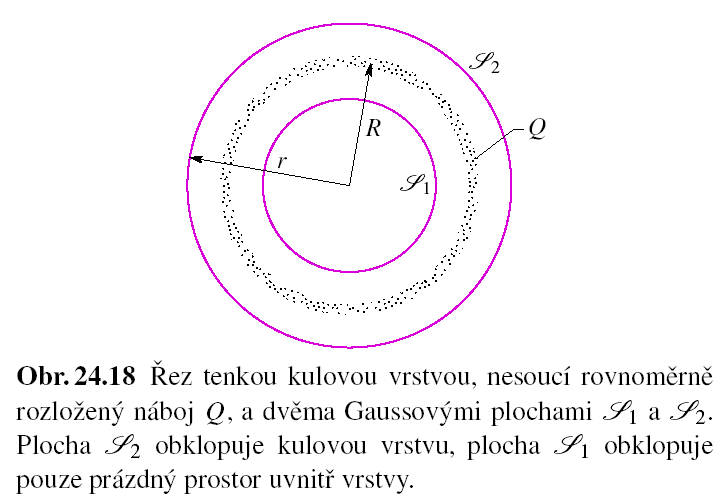 kulová symetrie (koule)
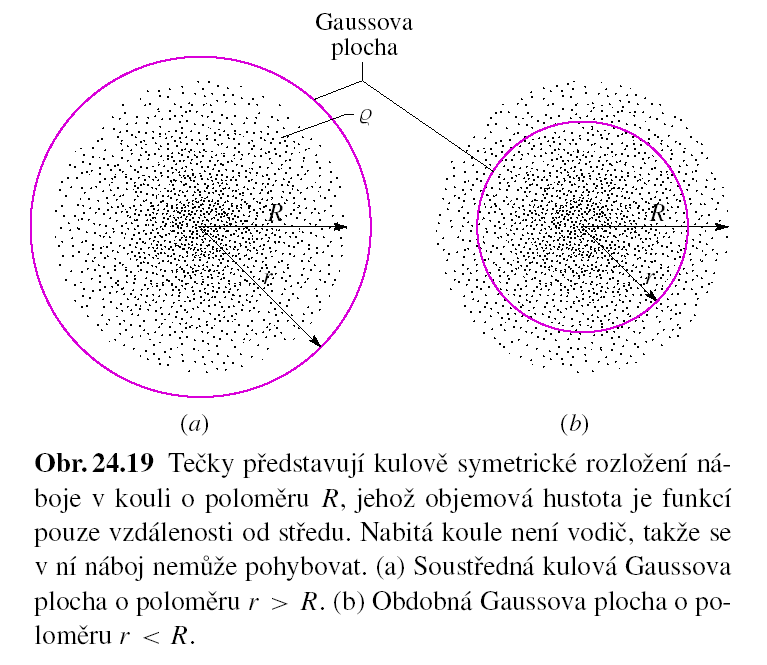 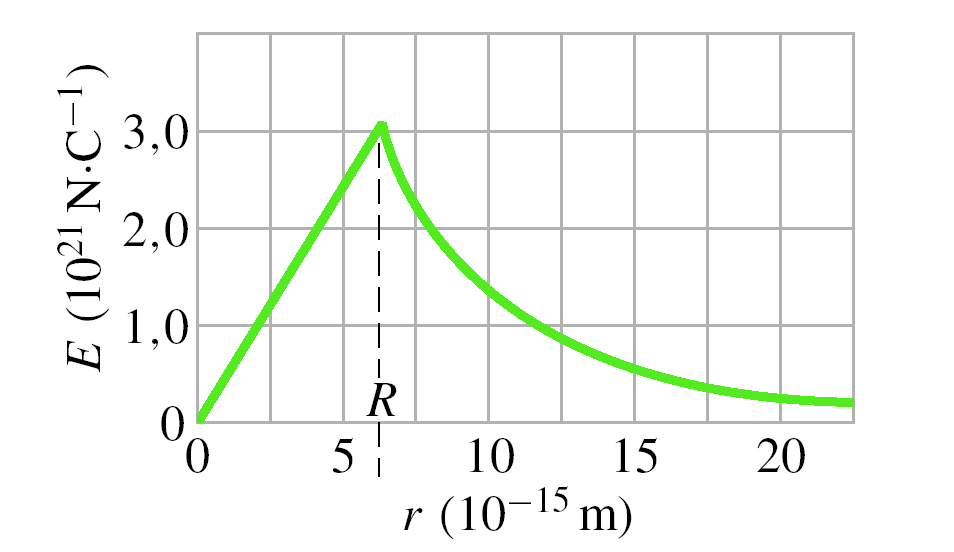 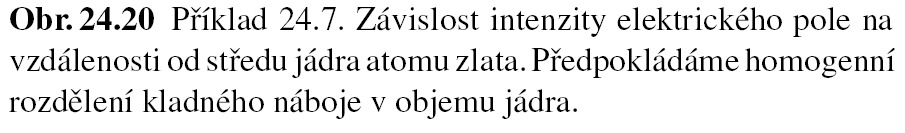 příklad (koule)
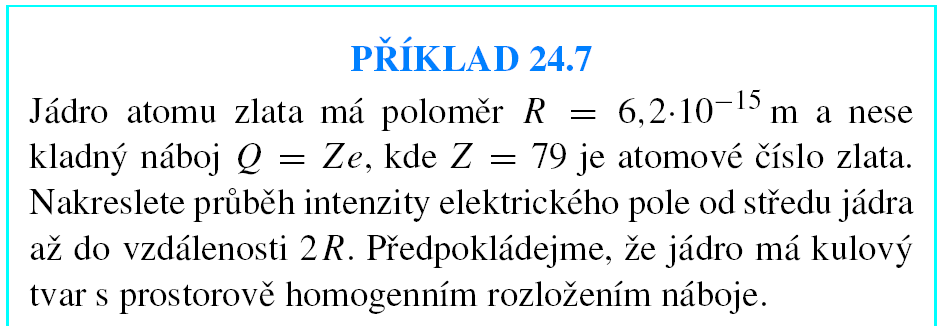 kontrolní otázky
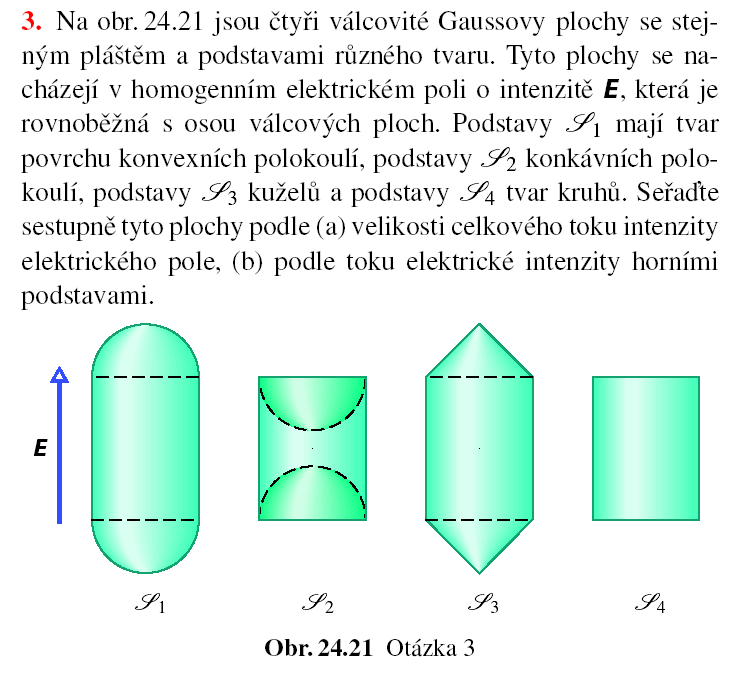 kontrolní otázky
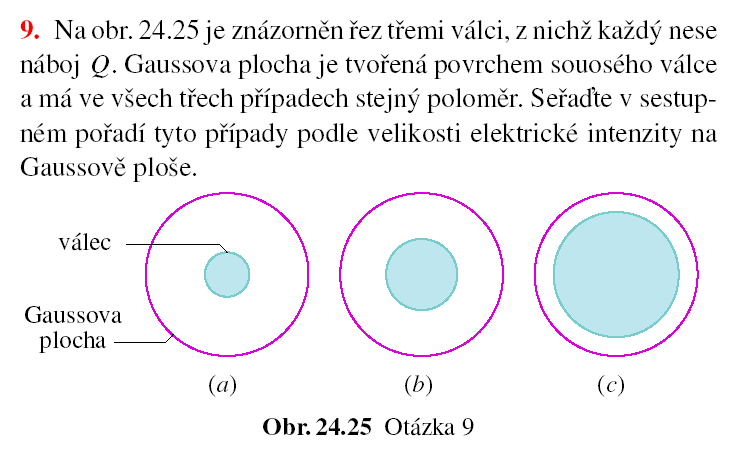 Gaussova-Ostrogradského věta
libovolné
Gaussův zákon: